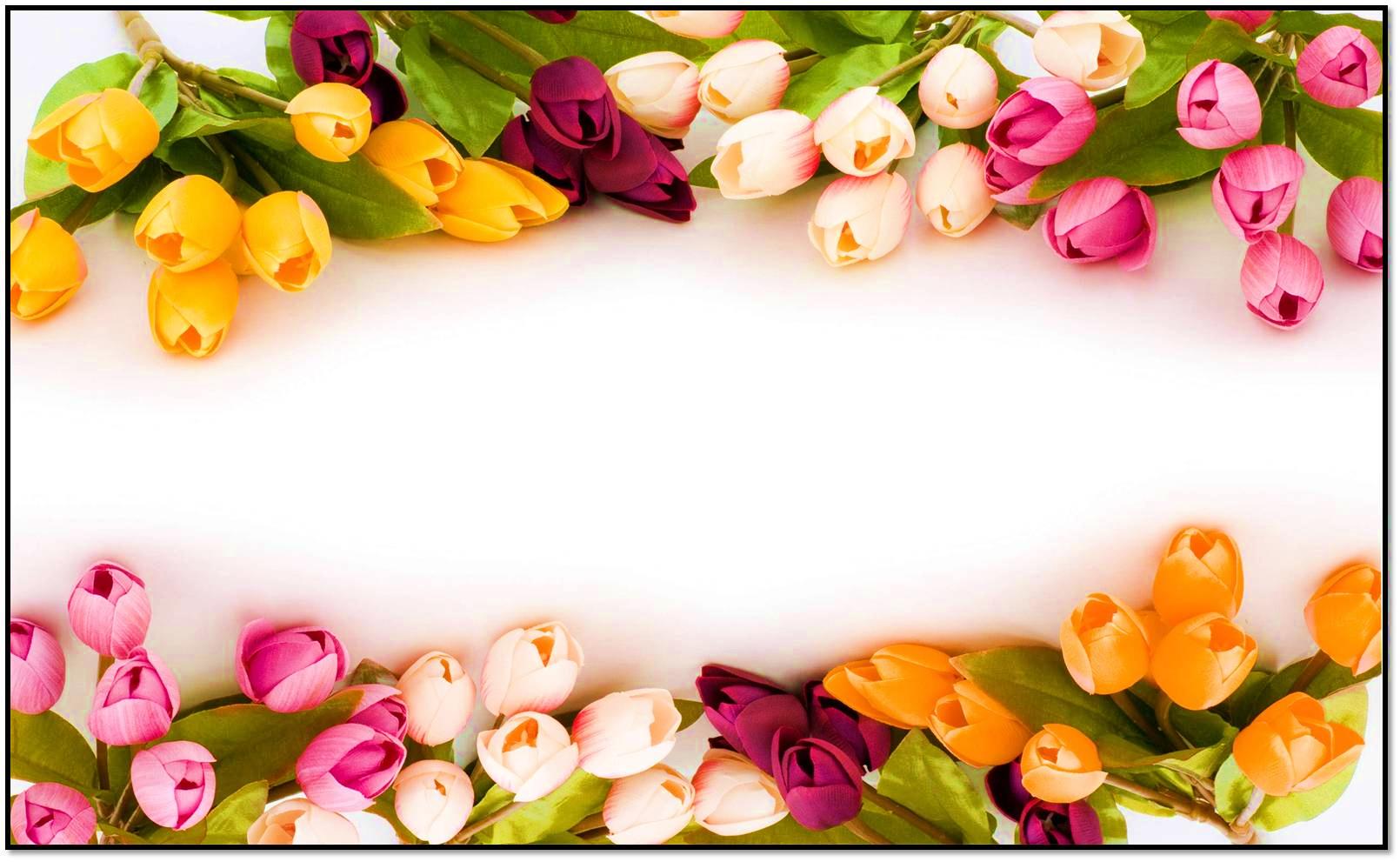 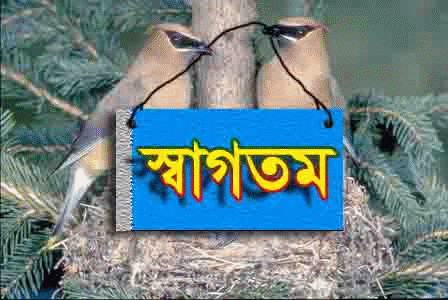 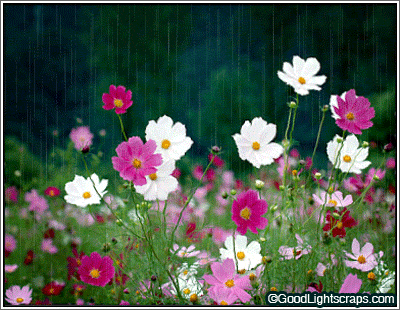 পরিচিতি
তহমিনা খাতুন 
সহঃশিক্ষক (কম্পিঃ)
আশেকপুর সি,পি উচ্চ বিদ্যালয়   শাজাহানপুর, বগুড়া  মোবাঃ০১৭৩৭৭২০৫৩৬
বিষয়ঃ ভূগোল ও পরিবেশ 
শ্রেনীঃ নবম-দশম
অধ্যায়ঃচতুর্দশ   
সময়ঃ৪০ মিনিট
এসো আমরা কয়েকটি ছবি দেখি
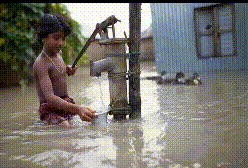 ছবি গুলো কিসের মনে হচ্ছে  ?
বন্যার
তাহলে আজকের পাঠ
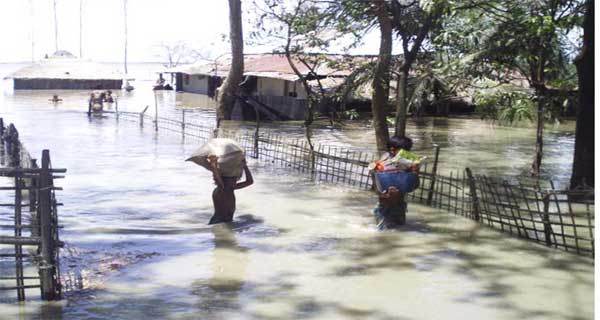 বন্যা
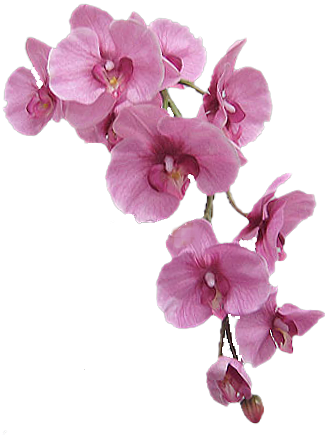 এই পাঠ শেষে শিক্ষার্থীরা-
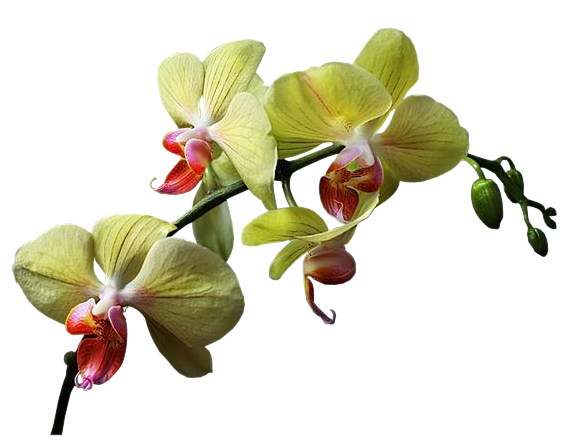 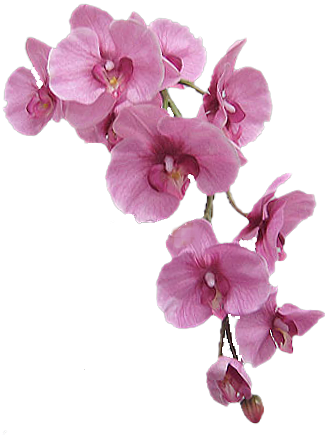 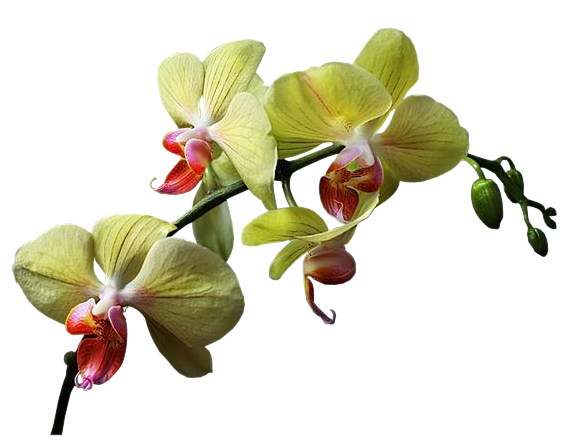 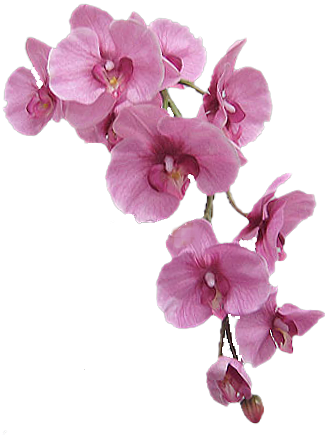 বন্যাঃ এ দেশের প্রেক্ষিতে কোনো এলাকা প্লাবিত হয়ে যদি মানুষের জীবন ও সম্পদের ক্ষতিসাধন হয় তাহলে বন্যা হয়েছে ধরা হয় । অথ্যাৎ পানি নিষ্কাশন পথে ক্ষমতা বহির্ভূত মাত্রার পানি প্রবাহকে বন্যা বলে ।
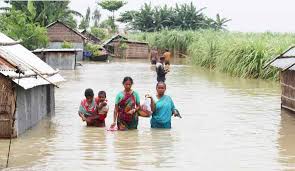 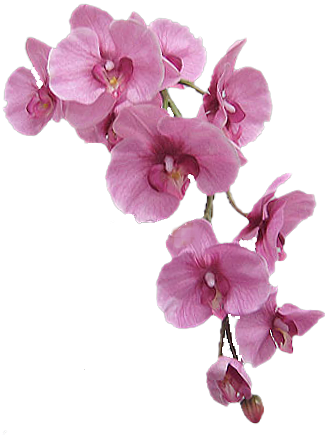 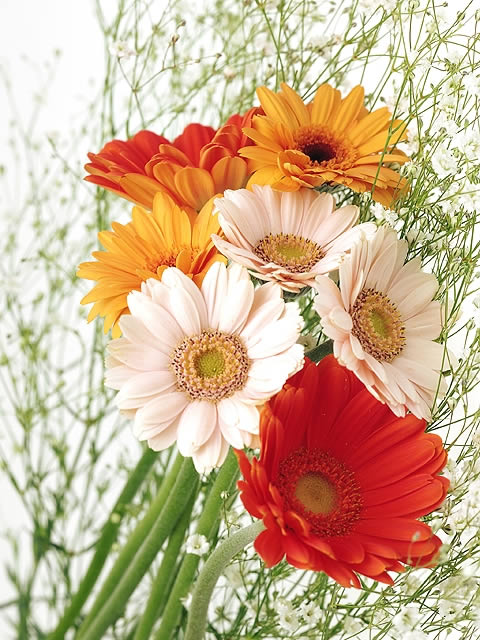 একক কাজ
বন্যা কী ?
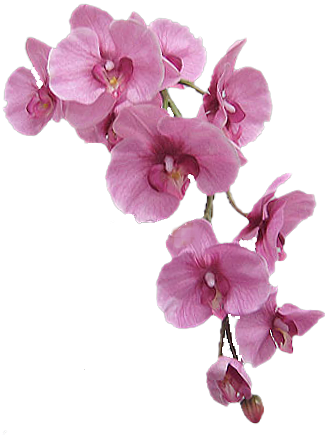 বন্যার কারণ
মানবসৃষ্ট কারণ
প্রাকৃতিক কারণ
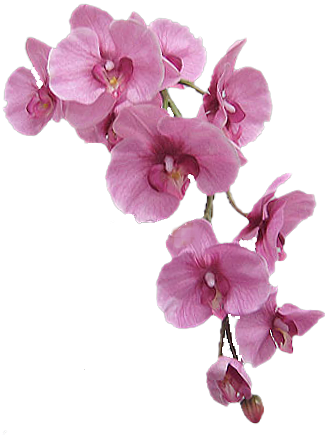 বন্যার প্রাকৃতিক কারণ
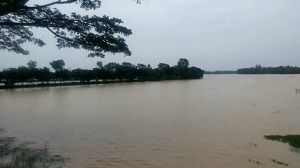 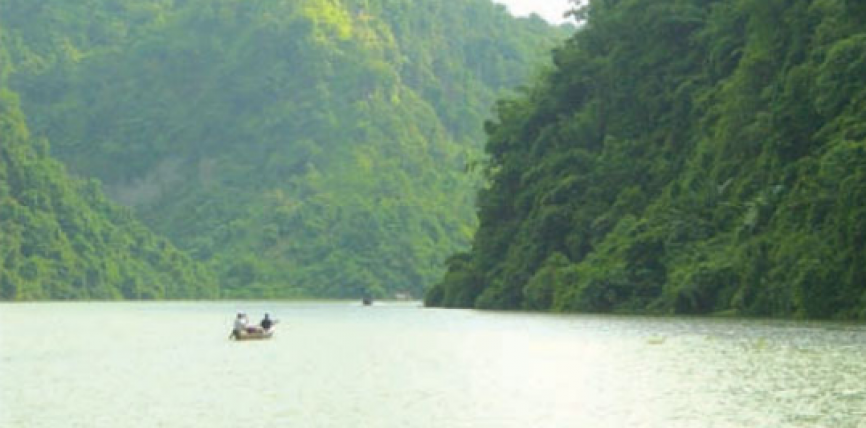 উজানে প্রচুর বৃষ্টি
বন্যার প্রাকৃতিক কারণ
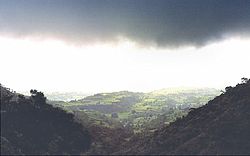 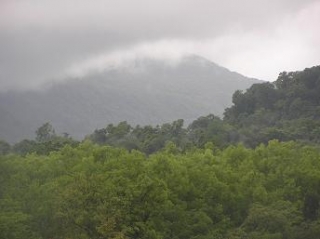 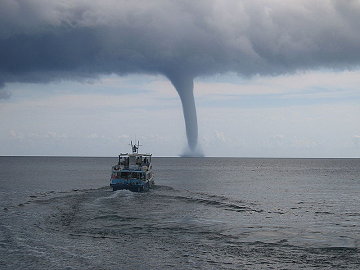 মৌসুমি জলবায়ুর প্রভাব
বন্যার প্রাকৃতিক কারণ
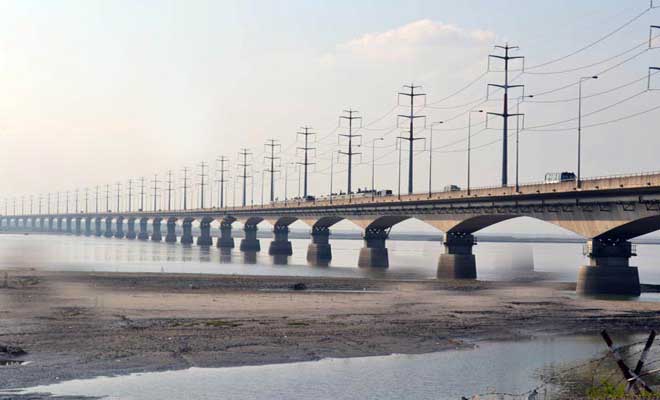 মূল নদীর গভীরতা কম
বন্যার প্রাকৃতিক কারণ
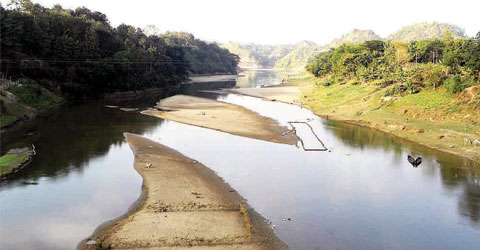 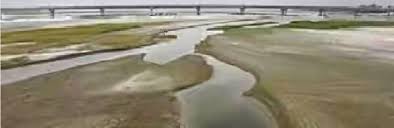 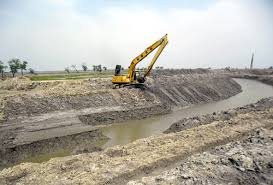 শাখা নদীগুলো পলি দ্বারা আবৃত
বন্যার প্রাকৃতিক কারণ
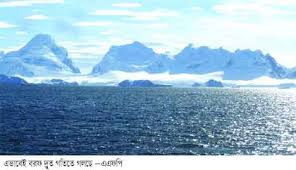 হিমালয়ের বরফগলা পানিপ্রবাহ
বন্যার প্রাকৃতিক কারণ
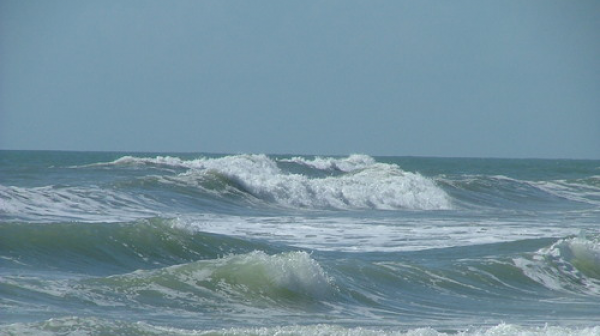 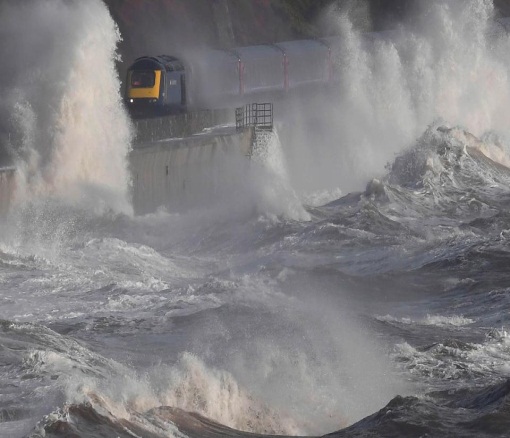 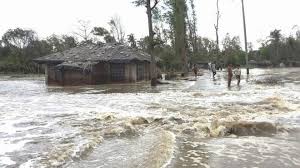 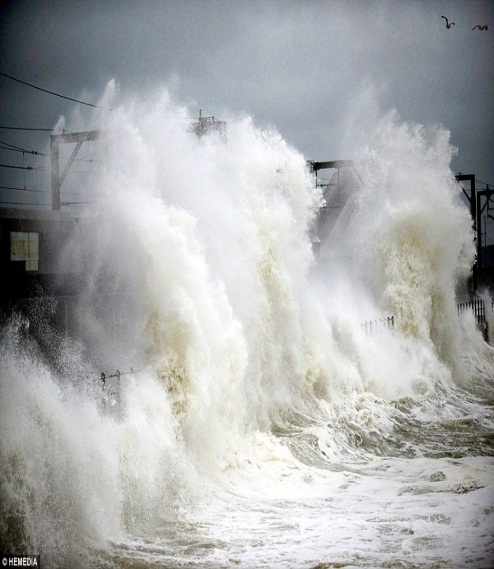 বঙ্গোপসাগরের তীব্র জোয়ার-ভাটা
মানবসৃষ্ট কারণ
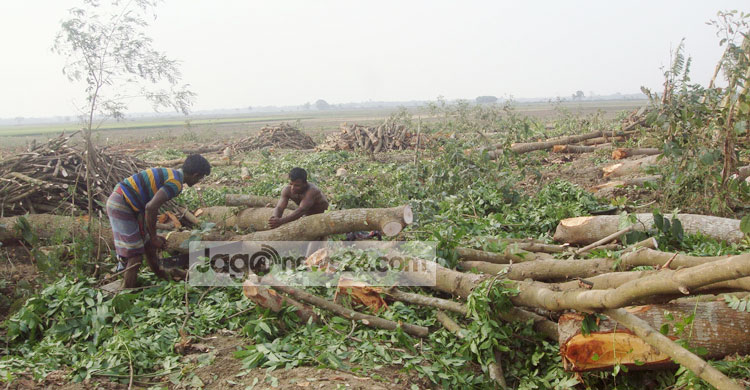 নদী অববাহিকায় ব্যাপক বৃক্ষ কর্তন
মানবসৃষ্ট কারণ
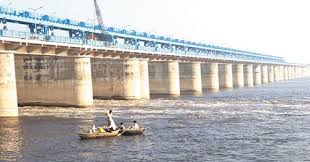 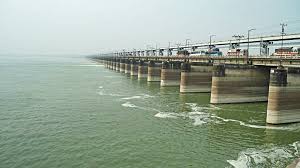 গঙ্গা নদীর উপর নির্মিত ফারাক্কা বাঁধ ।
মানবসৃষ্ট কারণ
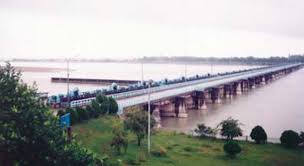 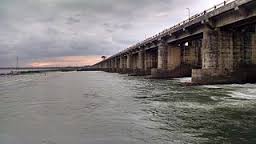 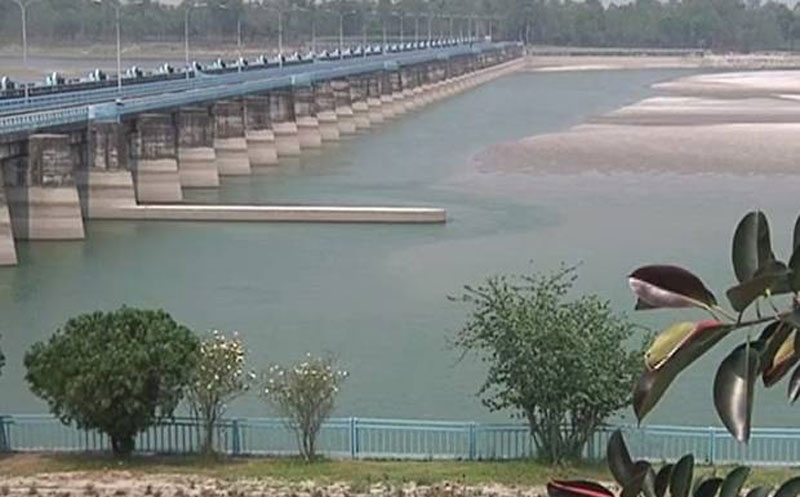 অন্যান্য নদীতে নির্মিত বাঁধের প্রভাব
মানবসৃষ্ট কারণ
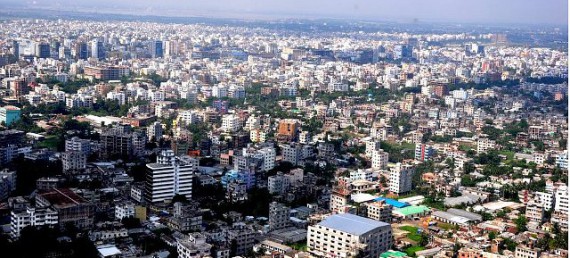 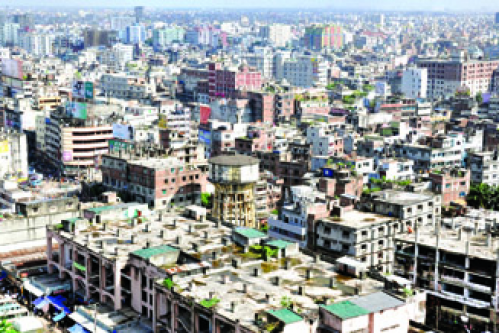 অপরিকল্পিত নগরায়ণ
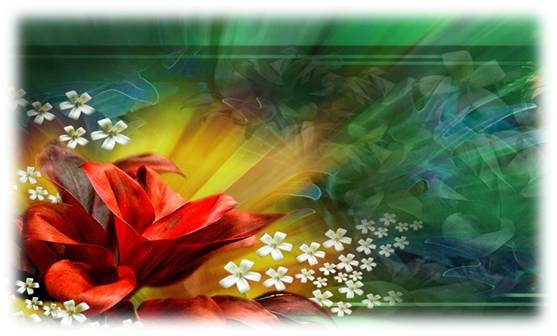 জোড়ায় কাজ
বন্যার প্রাকৃতিক কারণ গুলো  লিখ ?
এসো একটি ভিডিও দেখি
বন্যার প্রভাব
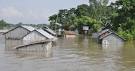 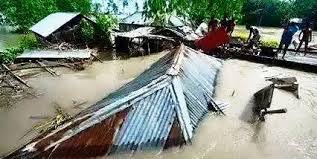 ঘরবাড়ি , গৃহস্থালি সামগ্রী পানিতে ভেসে যায় ।
বন্যার প্রভাব
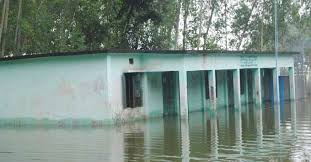 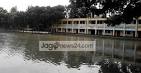 বিভিন্ন শিক্ষা প্রতিষ্ঠান ক্ষতিগ্রস্ত হয় ।
বন্যার প্রভাব
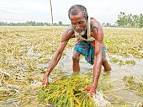 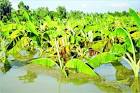 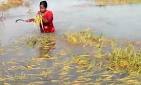 অনেক জমির ফসল নষ্ট হয় ।
বন্যার প্রভাব
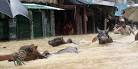 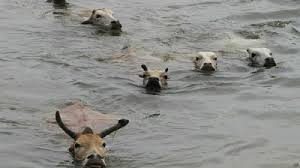 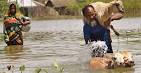 গবাদিপশু ও হাঁস- মুরগি পানির তোড়ে ভেসে যায় ।
বন্যার প্রভাব
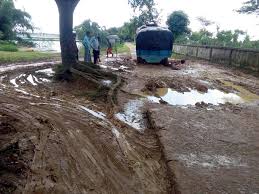 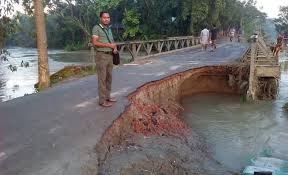 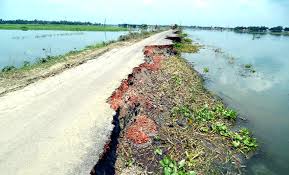 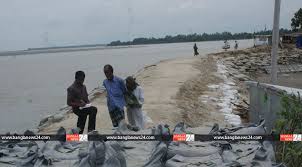 পাকা সড়ক ও কাঁচা রাস্তাঘাটের ব্যাপক ক্ষতি সাধিত হয় ।
বন্যার প্রভাব
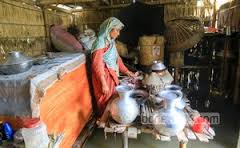 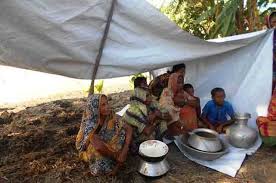 খাবারের অভাব হয় ।
বন্যার প্রভাব
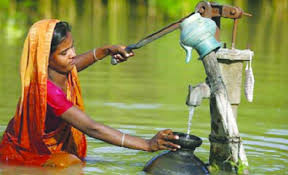 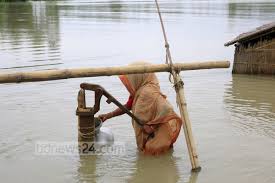 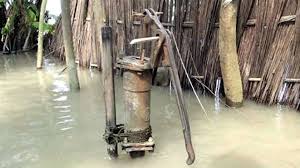 বিশুদ্ধ পানির তীব্র অভাব হয় ।
বন্যার প্রভাব
পানিবাহিত রোগ ছড়িয়ে পড়ে যেমনঃ
ডায়রিয়া
টাইফয়েড
জন্ডিস
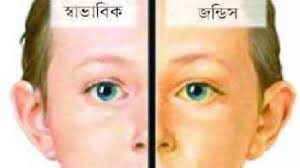 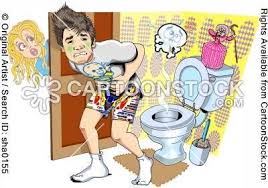 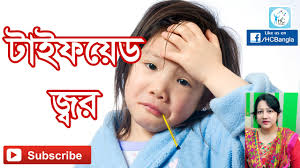 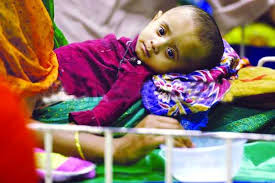 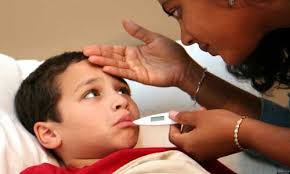 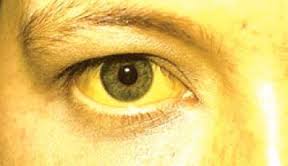 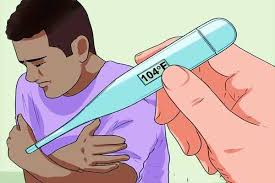 দলীয় কাজ
বন্যার প্রভাব আলোচনা কর  ?
পুনরায় চেষ্টা কর
মূল্যায়ন
পুনরায় চেষ্টা কর
উত্তরটি সঠিক
পুনরায় চেষ্টা কর
পুনরায় চেষ্টা কর
উত্তরটি সঠিক
উত্তরটি সঠিক
পুনরায় চেষ্টা কর
পুনরায় চেষ্টা কর
এলাকা প্লাবিত হয়ে জীবন ও সম্পদের ক্ষতিসাধন, একে কী বলা হবে ?
নদী ভাঙ্গন
গ
ক
খ
জলোচ্ছ্বাস
বন্যা
বাংলাদেশের কত সালের বন্যায় সবচেয়ে বেশী এলাকা ক্ষতিগ্রস্ত হয় ?
২০০৮
১৯৯৮
গ
২০০৪
ক
খ
বন্যার প্রধান কারণ কোনটি?
ক
নদীতে জোয়ার সৃষ্টি
খ
নদীর তলদেশ ভরাট
গ
বর্ষায় ভারী বৃষ্টিপাত
সঠিক উত্তরটি জানার জন্য বৃত্তের উপর ক্লিক কর ।
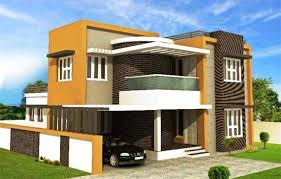 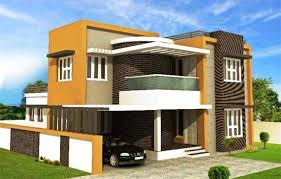 বাড়ির কাজ
বাংলাদেশে বন্যা সৃষ্টির মানবসৃষ্ট কারণ গুলো ব্যাখ্যা কর ?
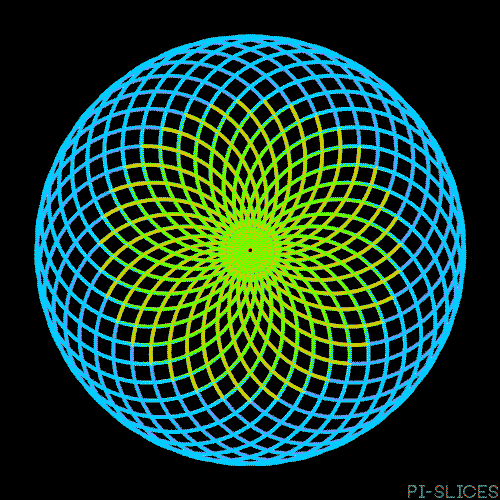 সবাইকে ধন্যবাদ